Network Security Monitoring at 100Gbps
Kashif Mohammad

University of Oxford 
Information Security   Operations Team(OxCERT)
27/02/2023
www.infosec.ox.ac.uk
1
[Speaker Notes: Good afternoon Everyone,  My name is Kashif Mohammad and I am head of Information Security operations Team at the University of Oxford.   This is the first time, I am attending a Trusted Introducer Event so I will take this opportunity to give a brief overview of University of Oxford InfoSec Team and why Oxford University is a unique institution in term of managing cyber security

Then I will go topic of this presentation is Network Security Monitoring at 100Gbps.]
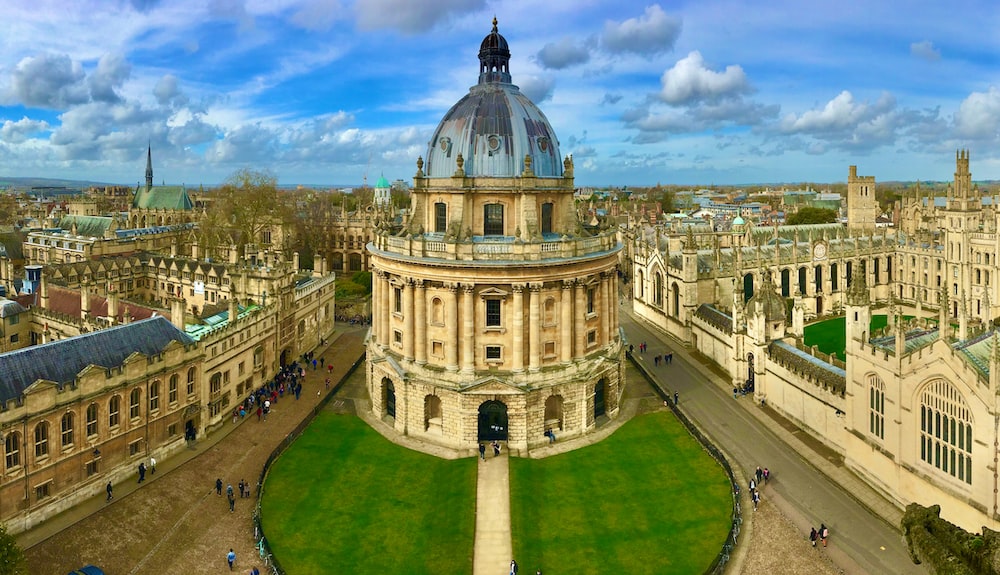 26/09/2023
www.infosec.ox.ac.uk
2
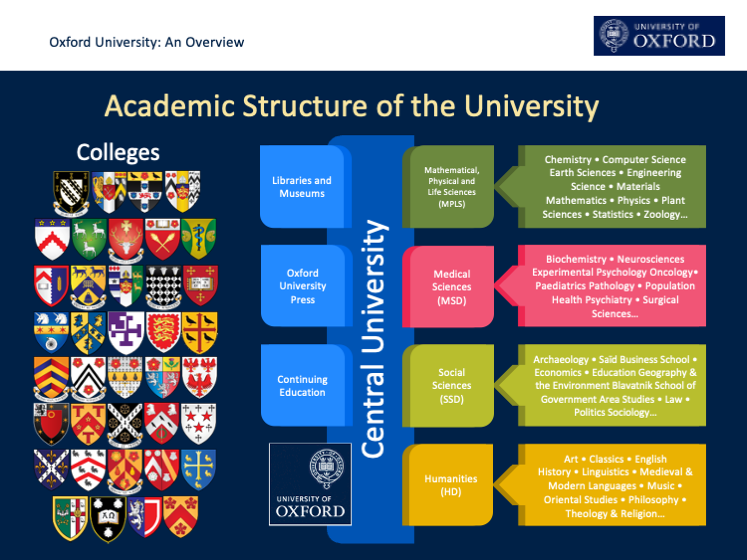 26/09/2023
www.infosec.ox.ac.uk
3
Information Security Team
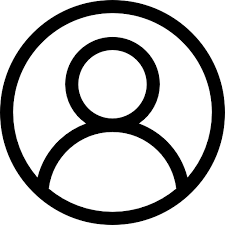 Infosec Team
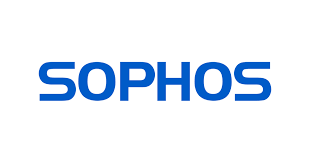 120 SubEstates
50K Users
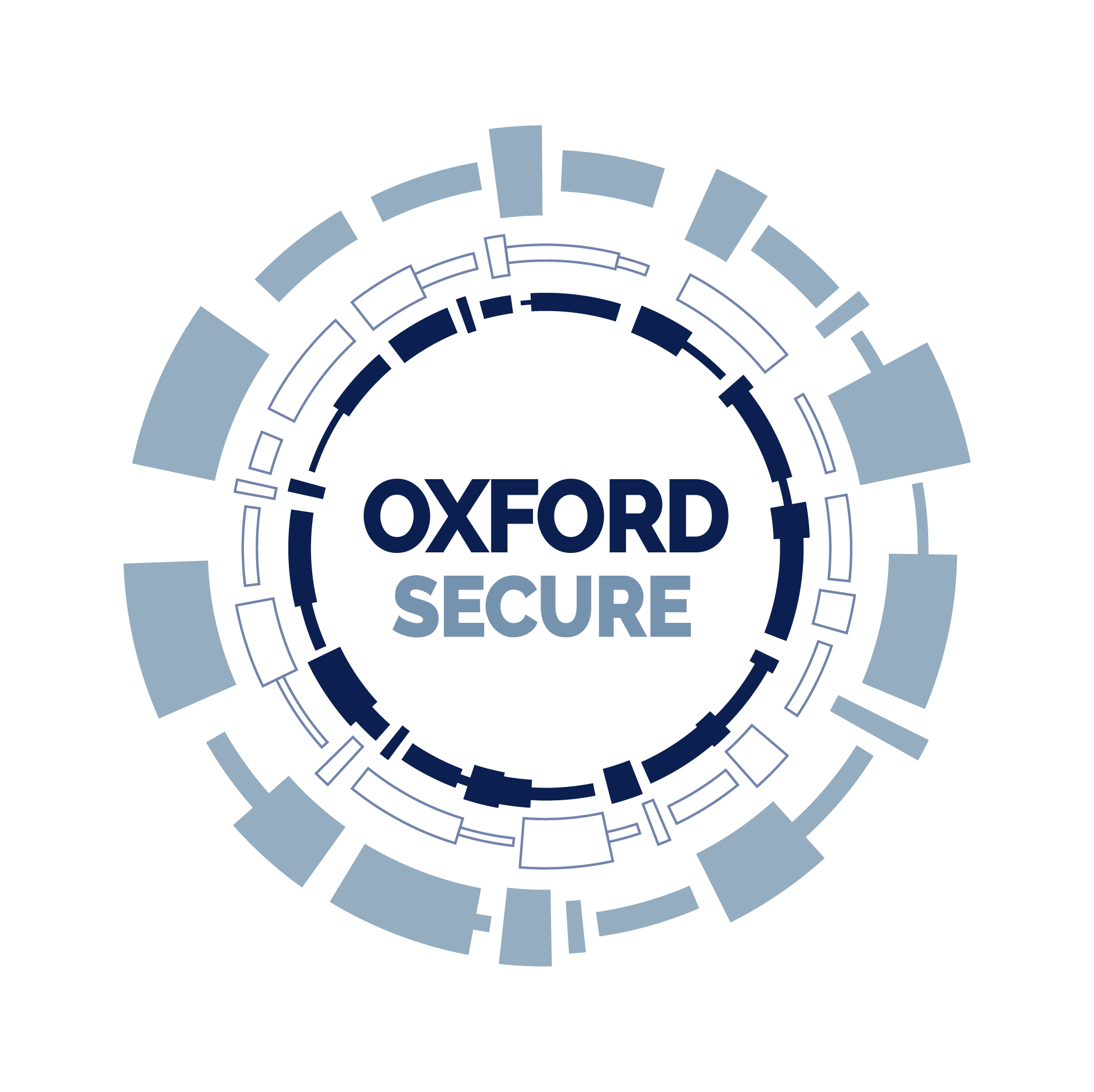 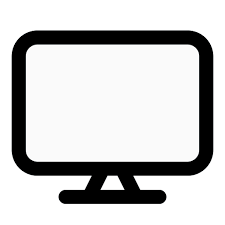 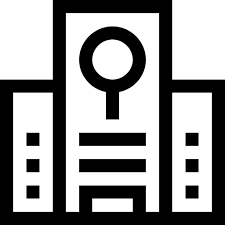 150K Devices
110 Departments and Centers
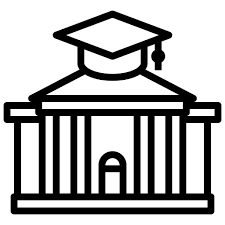 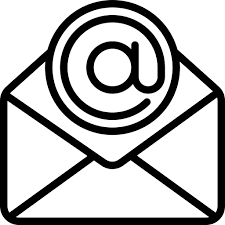 38 Colleges
320 Email Domains
26/09/2023
www.infosec.ox.ac.uk
4
Network Monitoring at 100Gbps
Requirements
Challenges
Detection of malicious activities on the network
Pattern of abusive behavior over time
Regulatory requirements 
Passive Monitoring
Cost
Scalability
Resilience
Integration with the existing tools
Data ingest and storage
Extreme optimization
26/09/2023
www.infosec.ox.ac.uk
5
Market Research
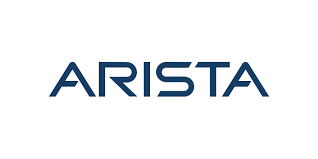 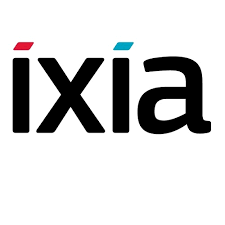 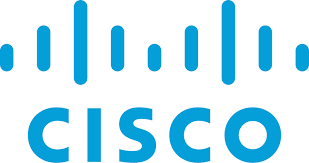 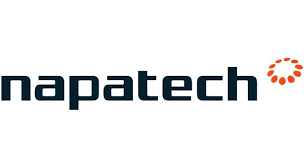 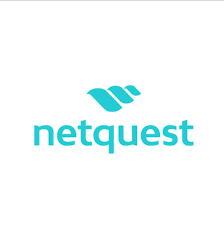 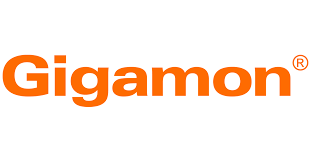 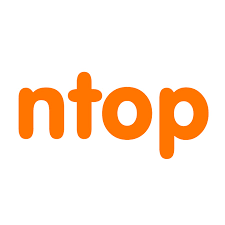 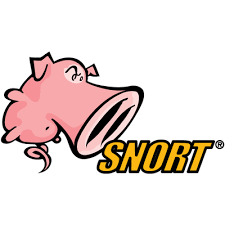 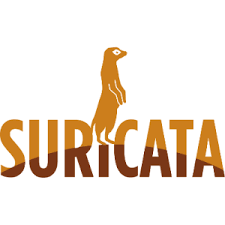 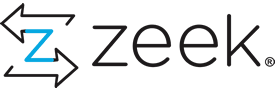 26/09/2023
www.infosec.ox.ac.uk
6
Setup Design
100Gbps Tx
Internet
University Backbone
100Gbps Rx
TAP
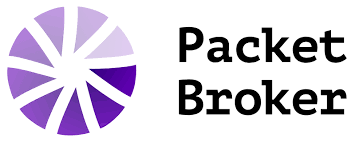 Packet Broker
200Gbps full duplex LAG
200Gbps full duplex LAG
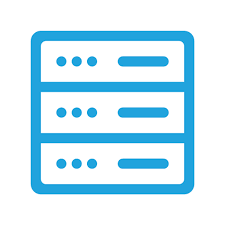 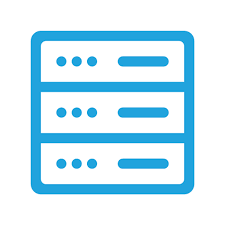 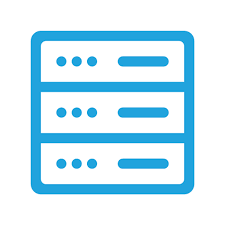 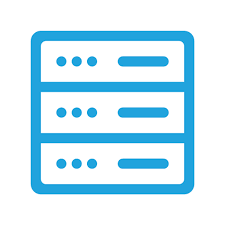 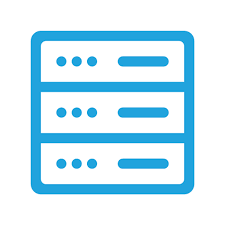 200Gbps
FPGA Card
25Gbps
NIC
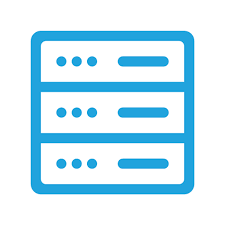 Net Flow
IDS
26/09/2023
www.infosec.ox.ac.uk
7
Traffic Capture for Netflow Genaration
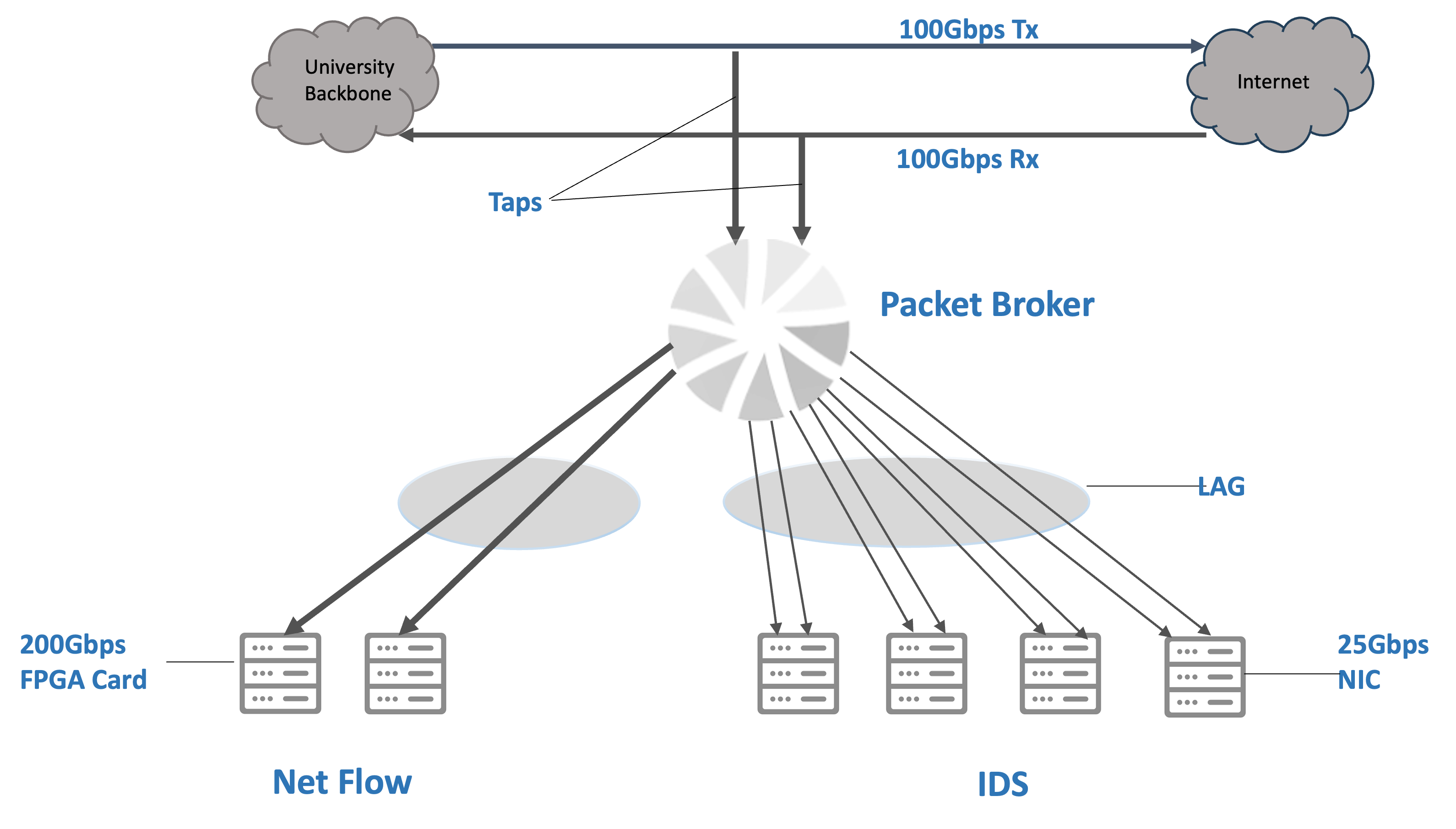 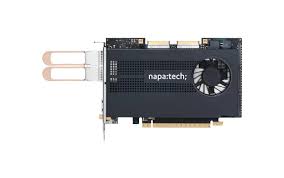 Napatech NT200A02 FPGA Card
/opt/napatech3/bin/ntpl -e "Delete = All" 

/opt/napatech3/bin/ntpl -e "HashMode = Hash2TupleSorted" 

/opt/napatech3/bin/ntpl -e "Assign[StreamId=(0..15)] = All"
26/09/2023
www.infosec.ox.ac.uk
8
Netflow Generation
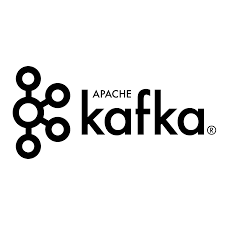 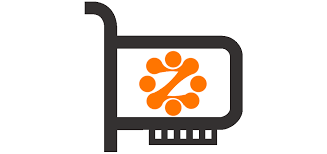 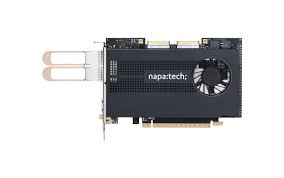 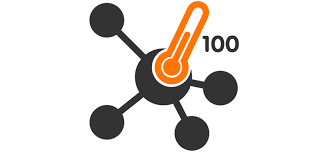 Cento
FPGA Card
PF_RING ZC
Kafka Topic
Special thanks to Ntop for providing free academic licenses for PF_RING ZC and Cento
26/09/2023
www.infosec.ox.ac.uk
9
Intrusion Detection System
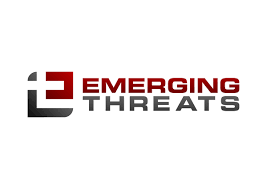 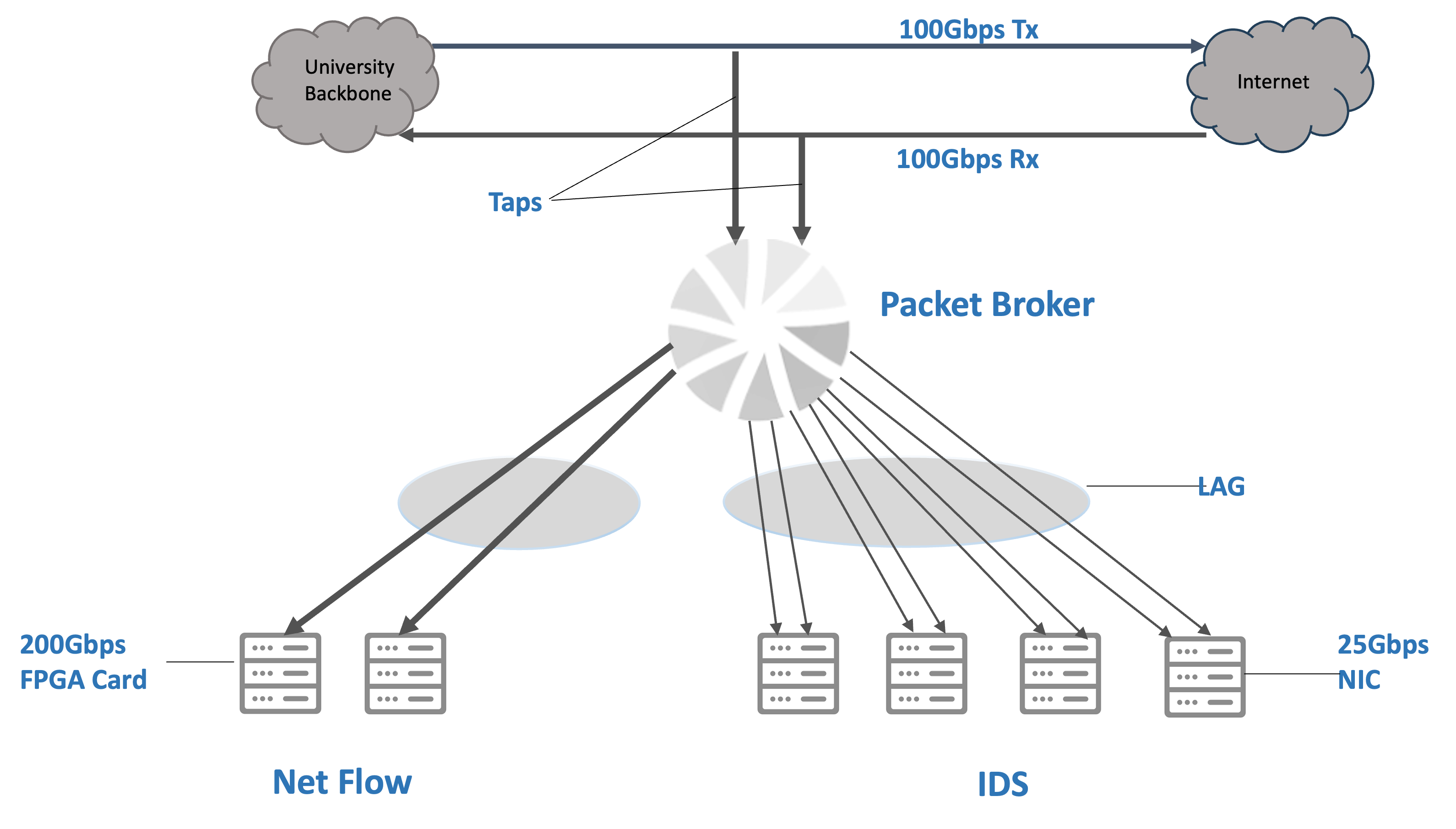 Using 22000 out of 60000 (Aprox) rules  provided by the ETpro
enabled_group:
  malware:
    - trojan-activity
    - successful-user
    - successful-admin
    - command-and-control
    - attempted-admin
  exploit:
    - successful-admin
    - command-and-control
    - web-application-attack
    - web-application-activity
    - suspicious-login
    - attempted-admin
  trojan:
    - trojan-activity
    - successful-admin
  worm:
    - trojan-activity
  current_events:
    - trojan-activity
  hunting:
    - misc-activity
enabled_sid:
  - '2027472'
  - '2046188’
  - ……
disabled_sid:
  - '2029992'
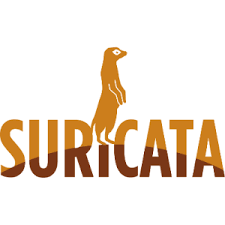 26/09/2023
www.infosec.ox.ac.uk
10
System Performance Optimization
Packet Steering

NUMA Node and CPU affinity

Receive Side Scaling(RSS)
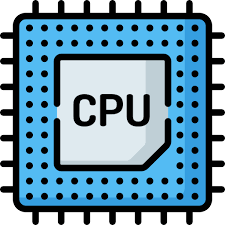 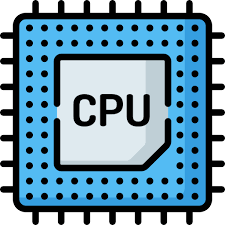 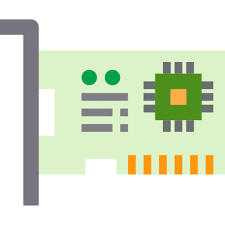 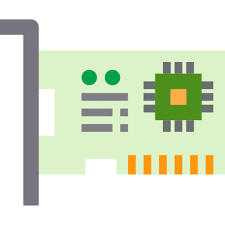 Intel XV710 25 Gb NIC
25Gbps Full duplex
26/09/2023
www.infosec.ox.ac.uk
11
NIC Optimization
usr/bin/ip link set enp59s0f1 promisc on arp off up

usr/bin/ip link set enp59s0f1 mtu 9000

usr/sbin/ethtool -L enp59s0f1 combined 32
usr/sbin/ethtool -K enp59s0f1 rx off
usr/sbin/ethtool -K enp59s0f1 tx off
usr/sbin/ethtool -K enp59s0f1 tso off
usr/sbin/ethtool -K enp59s0f1 gso off
usr/sbin/ethtool -K enp59s0f1 gro off
usr/sbin/ethtool -K enp59s0f1 rxhash on
usr/sbin/ethtool -K enp59s0f1 ntuple on
usr/sbin/ethtool -K enp59s0f1 sg off
usr/sbin/ethtool -K enp59s0f1 txvlan off
usr/sbin/ethtool -K enp59s0f1 rxvlan off
usr/sbin/ethtool -X enp59s0f1 hkey 6D:5A:6D:5A:6D:5A:6D:5A:6D:5A:6D:5A:6D:5A:6D:5A:6D:5A:6D:5A:6D:5A:6D:5A:6D:5A:6D:5A:6D:5A:6D:5A:6D:5A:6D:5A:6D:5A:6D:5A:6D:5A:6D:5A:6D:5A:6D:5A:6D:5A:6D:5A equal 32
usr/sbin/ethtool -N enp59s0f1 rx-flow-hash tcp4 sd
usr/sbin/ethtool -N enp59s0f1 rx-flow-hash tcp6 sd
usr/sbin/ethtool -N enp59s0f1 rx-flow-hash udp4 sd
usr/sbin/ethtool -N enp59s0f1 rx-flow-hash udp6 sd
usr/local/bin/set_irq_affinity 2,4,6,8,10,12,14,16,18,20,22,24,26,28,30,34,36,38,40,42,44,46,48,50,52,54,56,58,60,62 enp59s0f1
Most of these optimizations are based on Peter Manav’s Suricata Extreme Performance guide  https://github.com/pevma/SEPTun-Mark-II
26/09/2023
www.infosec.ox.ac.uk
12
ElasticSearch
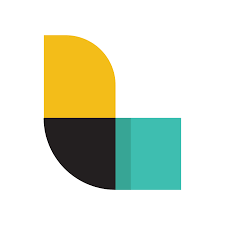 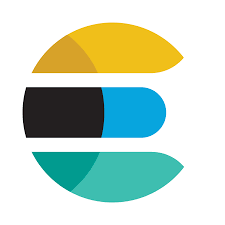 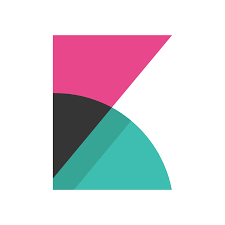 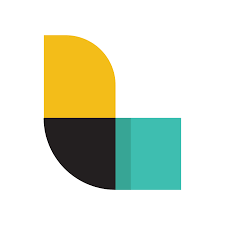 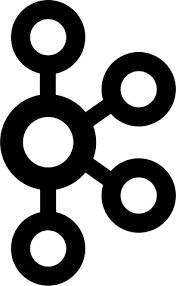 Logstash
Elasticsearch
I Kibana
Logstash
K
IDS Alerts
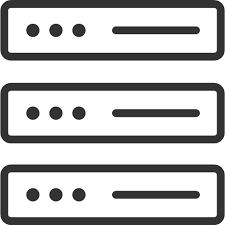 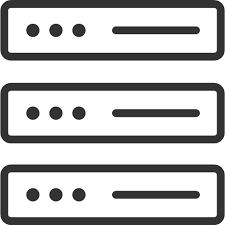 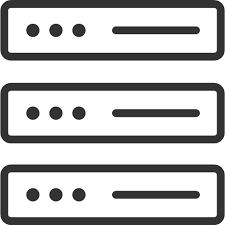 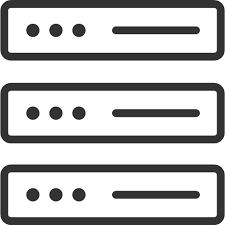 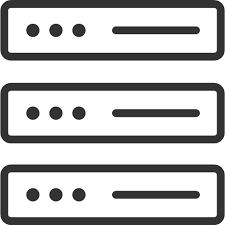 Master Nodes
  (3 locations)
Load Balancer
     (1 locations)
Processing Nodes
     (2 locations)
Forwarder  Nodes
     (2 locations)
Queue Servers
     (2 locations)
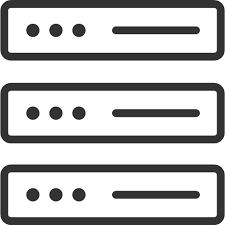 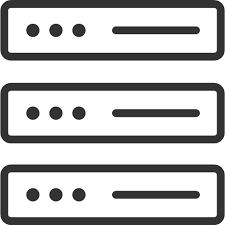 Kibana Nodes
     (2 locations)
Data  Nodes Hot
     (2 locations)
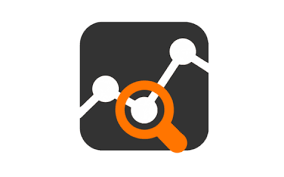 NTOP Cento
Visualization & Analysis
Processing & Enrichment
Forwarder & Triage
Indexing & storing
Queue
Data Collection
27/09/2023
www.infosec.ox.ac.uk
13
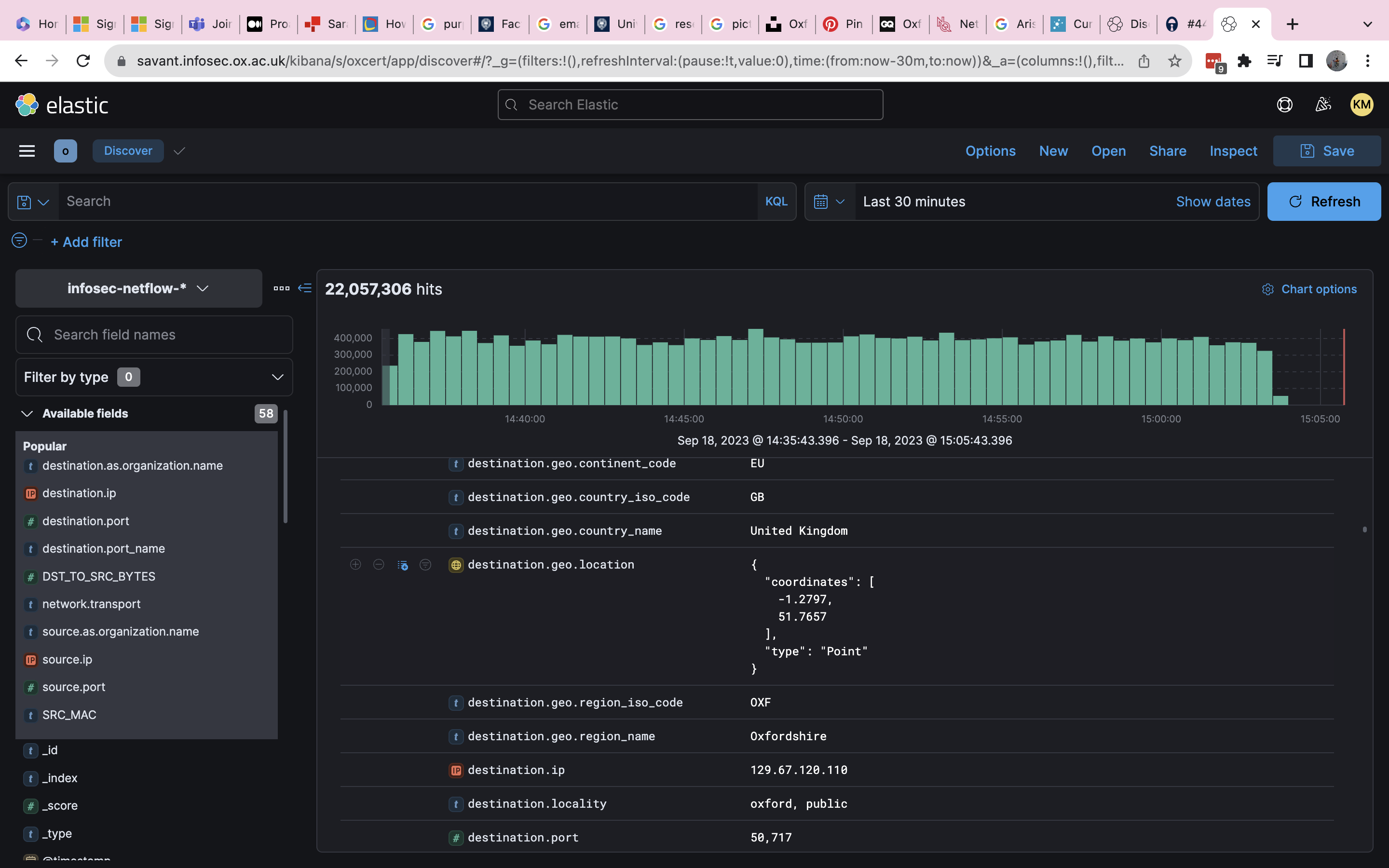 4 Billion events/day

800GB of data/day
26/09/2023
www.infosec.ox.ac.uk
14
IDS Dashboard
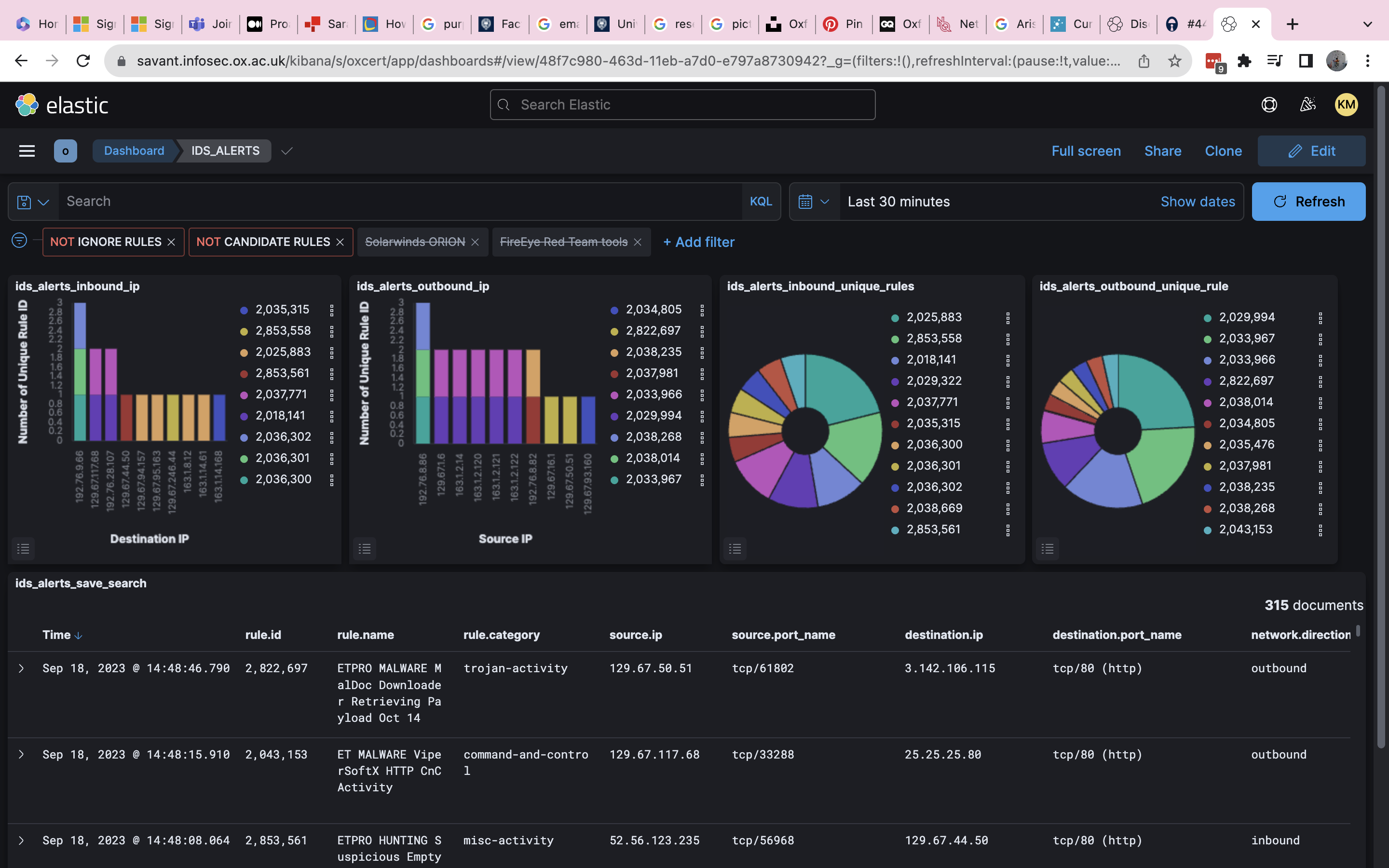 26/09/2023
www.infosec.ox.ac.uk
15
Thank You
Questions?
26/09/2023
www.infosec.ox.ac.uk
16